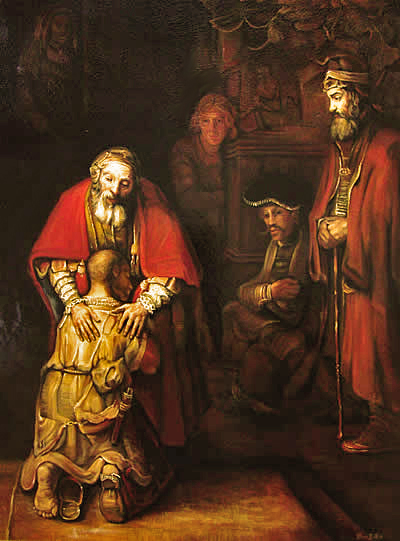 « LORSQUE NOUS VIVONS COMMES DES FILS ET FILLES IGNORANTS SON AMOUR »
Luc 15.11 : Un père avait deux fils Le plus jeune lui dit: «Mon père, donne-moi ma part d'héritage, celle qui doit me revenir un jour.» Et le père fit le partage de ses biens entre ses fils. Il partit dans un pays lointain en dissipant pas son bien en vivant dans la débauche…V23 : Amenez le veau que nous avons engraissé et tuez-le. Nous allons faire un grand festin et nous réjouir, car voici, mon fils était mort, et il est revenu à la vie; il était perdu, et je l'ai retrouvé.»Et ils commencèrent à festoyer dans la joie. Pendant ce temps, le fils aîné travaillait aux champs. Sur le chemin du retour, quand il arriva près de la maison, il entendit de la musique et des danses. Il appela un des serviteurs et lui demanda ce qui se passait. Le garçon lui répondit: «C'est ton frère qui est de retour. Ton père a tué le veau gras en son honneur parce qu'il l'a retrouvé sain et sauf.»  Alors le fils aîné se mit en colère et refusa de franchir le seuil de la maison. Son père sortit et l'invita à entrer.  Mais lui répondit: «Cela fait tant et tant d'années que je suis à ton service; jamais je n'ai désobéi à tes ordres. Et pas une seule fois tu ne m'as donné un chevreau pour festoyer avec mes amis.  Mais quand celui-là revient, «ton fils» qui a mangé ta fortune avec des prostituées, pour lui, tu tues le veau gras!» «Mon enfant, lui dit le père, tu es constamment avec moi, et tous mes biens sont à toi ; mais il fallait bien faire une fête et nous réjouir, puisque ton frère que voici était mort et qu'il est revenu à la vie, puisqu'il était perdu et voici qu'il est retrouvé.»
1) JE NE SUIS QU’UN SERVITEUR
Le fils prodigue veut devenir Serviteur pour rembourser sa dette. Le fils aîné est Serviteur pour mériter l’amour du Père
Une course imprégnée de la motivation de « tout ce que nous sommes capable de faire pour impressionner Dieu », au lieu de « me laisser impressionner par tout ce que lui as fait pour moi ». 
Si vous chercher à prouver à Dieu votre amour, vous allez perdre la vision de son amour pour vous.
LES SYMPTÔMES D’UN COEUR D’ORPHELIN
REGARDE TOUT CE QUE JE FAIS POUR TOI, et tu ne le vois pas
COMPARAISONS : mais quand celui-là, ton fils qui à dilapidé ta fortune avec des prostitués…. Il se compare aux autres, il le rabaisse, il les méprise. 
JE TE SERS DEPUIS DES ANNÉES. Les caractéristiques d’un serviteur est qu’il fonctionne avec la Récompense au Mérite de ma loyauté, fiabilité


QUAND NOUS SOMMES AVEC UNE MENTALITÉ d’ORPHELIN-SERVITEUR, LA SEULE APPRÉCIATION QUE NOUS AVONS DU COEUR DU PERE, EST QUAND IL NOUS UTILISE
Les leçons du fils ainé
le fils ainé avait lui aussi un héritage, mais il était devenu un étranger dans la maison de son père. 
A trop vouloir prouver son Amour à son père, Il s’est privé de la communion qu’il pouvait avoir avec  lui.
Le fils ainé avait toutes les richesses de son père, mais aucune intimité avec lui
DEDANS OU DEHORS
Le fils prodigue était dehors, et parce qu’il accepte l’amour du père, il finit dedans. 
Le fils aîné était dedans depuis toujours, et parce qu’il refuse de croire qu’il est aimé, il à besoin de mériter par ces actions, et il finit dehors. 
Dedans, dehors, vous êtes où dans l’histoire ?
Rom 8:29 
En effet, Dieu à enveloppé d’avance dans son plan d’amour, ceux qu’il à destinés, depuis le commencement à porter l'image de son fils. Il a aussi décidé de faire de nous ces enfants, au même titre que son propre fils, et de nous façonner pour que nous lui ressemblions, afin que Christ, soit l'aîné d’une famille nombreuse, d’une multitude de frères.
“DIEU N’A PAS DONNÉ SON FILS UNIQUE POUR AVOIR DES SERVITEURS DE PLUS AU CIEL. 

Il a donné son fils pour avoir d’autres enfants venir peupler le ciel.”
Romains 8 : 15 En effet, vous n'avez pas reçu un Esprit qui fait de vous des esclaves ou (juste des serviteurs) et vous ramène à la crainte: non, vous avez reçu l'Esprit qui fait de vous des fils adoptifs de Dieu. Car c'est par cet Esprit que nous crions: Abba, c'est-à-dire Papa ! L'Esprit Saint lui-même et notre esprit nous témoignent ensemble que nous sommes enfants de Dieu. Et puisque nous sommes enfants, nous sommes aussi héritiers: héritiers de Dieu, et donc cohéritiers du Christ,
2) TU ES MON FILS, MA FILLE
TU VIS EN TANT QU’HERITIERS DU PÈRE 
Romain 8: 15  En effet, vous n'avez pas reçu un Esprit qui fait de vous des esclaves ou (juste des serviteurs) et vous ramène à la crainte: non, vous avez reçu l'Esprit qui fait de vous des fils adoptifs de Dieu. Car c'est par cet Esprit que nous crions: Abba, c'est-à-dire Papa ! L'Esprit Saint lui-même et notre esprit nous témoignent ensemble que nous sommes enfants de Dieu. Et puisque nous sommes enfants, nous sommes aussi héritiers: héritiers de Dieu, et donc cohéritiers du Christ,
B) 	TU AGIS DANS LA VOLONTÉ DU PÈRE
Mathieu 3:16 
Aussitôt après avoir été baptisé, Jésus sortit de l’eau. Alors le ciel s’ouvrit pour lui et il vit l’Esprit de Dieu descendre sous la forme d’une colombe et venir sur lui. Une voix venant du ciel déclara : Celui-ci est mon Fils bien-aimé, celui qui fait toute ma joie.
Mathieu 4 : 
Alors l’Esprit conduisit Jésus dans le désert pour qu’il y soit tenté par le diable. Après avoir jeûné pendant quarante jours et quarante nuits, il eut faim. Le tentateur s’approcha et lui dit : Si tu es le Fils de Dieu, ordonne que ces pierres se changent en pains.
TU N’ES PLUS DANS LE FAIRE MAIS DANS L'ÊTRE
Vraiment je vous l’assure, le fils de l’homme ne peut rien faire de sa propre initiative, il agit seulement d'après ce qu’il voit faire au père. Le fils imite tout ce que fait le père. Jean 5:20